Что такое правда и ложь?Притча
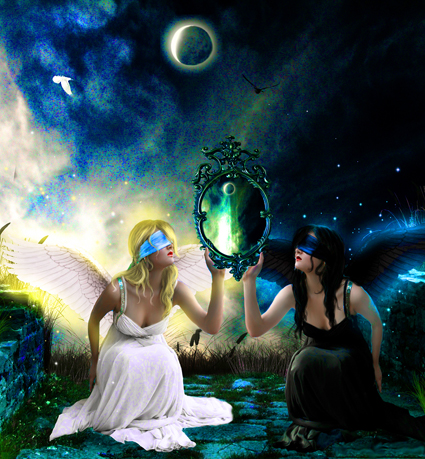 «Правда и ложь»
Правда – это то, что соответствует  действительности, это истина.
Она включает в себя, силу и превосходство. Этими качествами обладают те люди которые никогда не обманывают. Ведь не всегда просто и легко сказать правду.
А как вы понимаете слово «ложь»? 
Намеренное искажение истины, с определённой целью и намерениями.
-Давайте обсудим и выберем из списка к каждому слову, близкие по значению слова, синонимы.
Правда или  ложь
Истина, неправда, действительность, обман
откровенность, враньё, честность, фантазия, открытость, выдумка, притворство.
Обсуждение ситуаций.
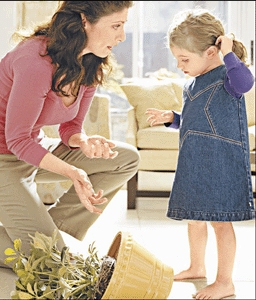 Как бы вы поступили, если:
- получили двойку;
- опоздали на урок;
- не успели убраться дома до прихода с работы мамы;
не выполнили домашнее задание, 
не по дежурили в классе,
разбили бы телефон,
подрались бы с одноклассником,
обманул учителя и воспитателя
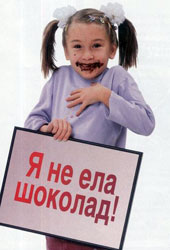 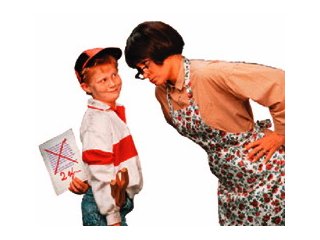 Вспомните и скажите, какие жесты совершают маленькие дети, если говорят неправду, или уже соврали?
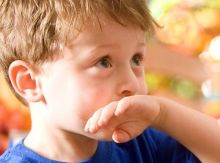 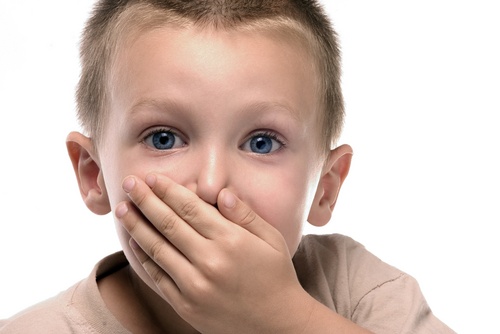 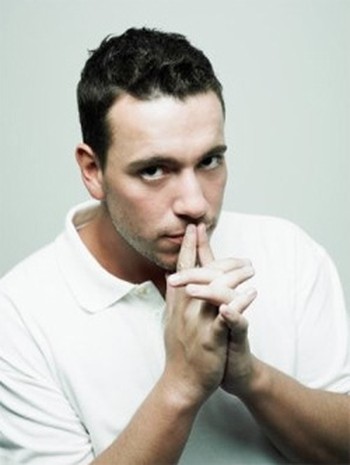 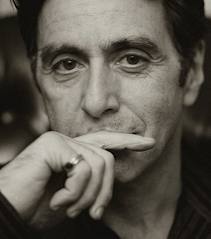 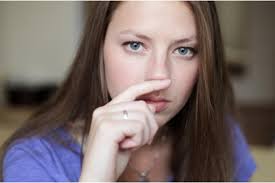 Ложь проявляется:
1. «Теребление» мелких предметов в руках, пуговиц на одежде и т.п..2.  Прерывистая и сбивающаяся речь, обрыв фраз на полуслове.3. Частое моргание во время ответа на «неудобный» вопрос.4. Избегание контакта глаз с собеседником.
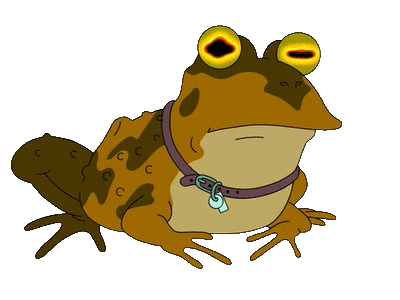 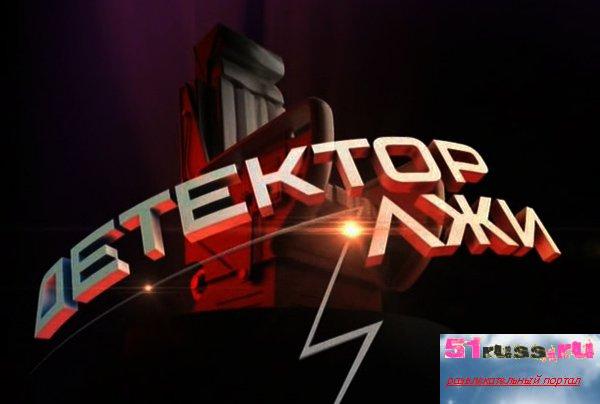 Полиграф
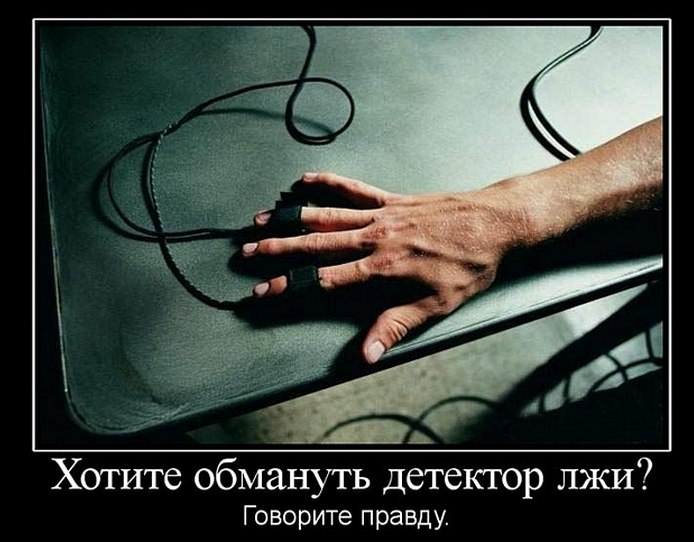 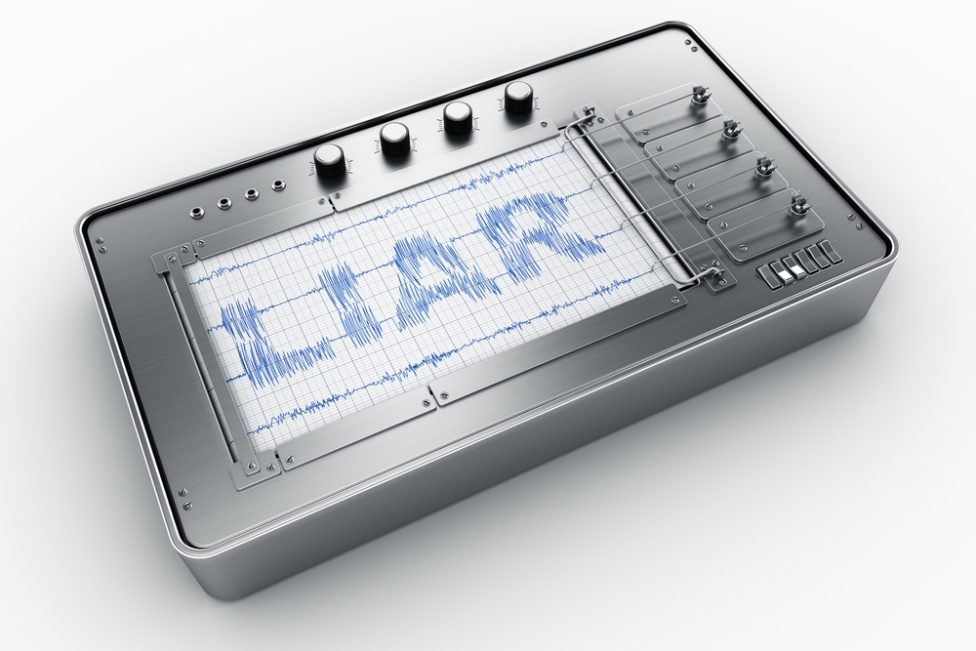 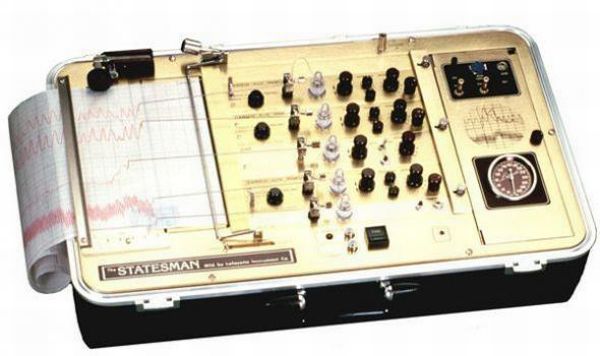 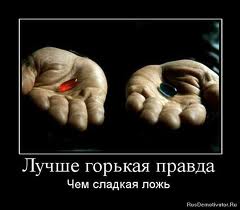 Пословицы
Ложь и приятеля делает врагом.
Врёт и глазом не моргнёт.
Молодому врать вредно, а старому непотребно.
Кто сам врёт, тот никому не верит.
Сладкая ложь лучше горькой правды.
Маленькая ложь за собой большую ведёт.
Раз соврал, в другой раз не поверят.
Мир правдой держится.
Игра «Правда и ложь»
Единственный в мире продукт, который никогда не портится — это мед. 
Солнце — это большая раскаленная звезда.
Арбуз — это ягода. 
Звезды — это дети солнца 
Кукушонок может выбрасывать из гнезда всех остальных птенчиков. 
Утенок будет считать мамой того, кого первого увидит после рождения. 
На вершине горы будет теплее, потому что ближе к солнцу. 
Следы ног человека на Луне останутся навечно. 
Лягушки никогда не пьют. 
Если дерево посадить корнями вверх, его корни превратятся в ветки. 
Ананасы растут на пальмах .
Белые медведи имеют черную кожу, а их шерсть прозрачная. 
У дождевых червей по пять сердец 
Лунная дорожка в море служит мостом по которому можно ходить. 
15.    Ворона и сорока — одно и то же.
16.    Рубанок — инструмент столяра.
17.  Кашпо — вид шарфа. 
18.  Бобслей — санный вид спорта. 
19.  23:00 — то же, что 8 часов вечера. 
20.  Если сегодня четверг, то позавчера был вторник.
21.  Суши — японское блюдо
22.  Ежи впадают в спячку.
23.  Хомяки являются хищниками. 
24.  Кондитер изготавливает обувь.
25.  На футбольном поле двое ворот.
26.  Кипяток загасит огонь быстрее холодной воды. 
27.  Пирсинг — это вид спорта. 
28.  Полное имя Димы — Владимир. 
29.  Вороны питаются только сыром. 
30.  Про Каштанку написал Чехов. 
31.  Берлин — столица Лондона. 
32. Красная Шапочка шла к дедушке. 
33. Курочку Рябу придумал Лев Толстой. 
34. Парфюмер занимается духами. 
35. Коровы относятся к травоядным. 
36.  В прятки можно играть только вдвоем.
Профессии, которые связаны с обманом
Приведём рейтинг профессий – «лгунов».
1.Политик                                      10. Менеджер по продажам
2.Пиарщик                                                11. Страховщик
3.Представитель  творческой                  12. Ученый-теоретик
профессии.                                                 13. Дизайнер
4.Юрист.                                                     14. Чиновник
5.Менеджер по рекламе.                          15. Медик
6.Консультант                                            16. Турагент
7.Имиджмейкер                                        17. Риэлтор
8.Частный детектив                                  18. Банкир
9.Экономист-аналитик                           19. Коммерсант
                                         20. Журналист
Загадки
Это воплощение зла - ...
 (ложь)
Чего нет — придумает, закрутит,
Всех перессорит, в душах намутит. 
                                                           (ложь)
Вползет, как змея, поссоримся ты и я.     
  (ложь)
В огне не горит,В воде не тонет,В земле не гниёт.
                            (правда)
Театр «Правда и ложь»
Составление правил честного поведения.
1) Сказал – сделай.
2) Не уверен – не обещай.
3) Ошибся – признайся.
4) Говори только то, что думаешь.
5) Не можешь сказать правду – объясни почему.
6) Поступай только честно.
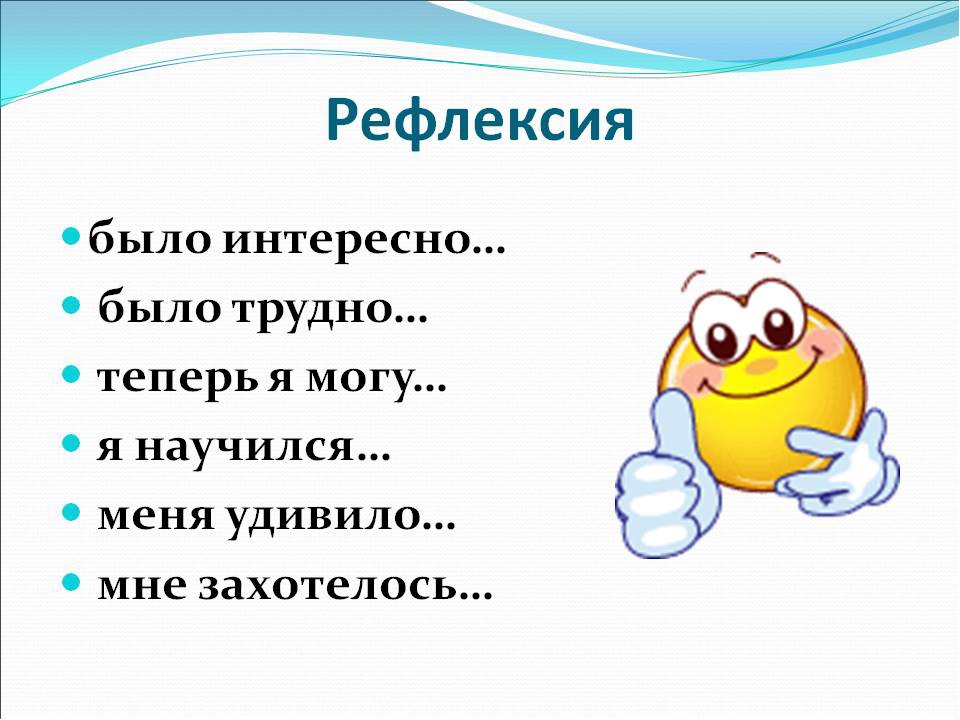